Resumes:Basic Content Introduction
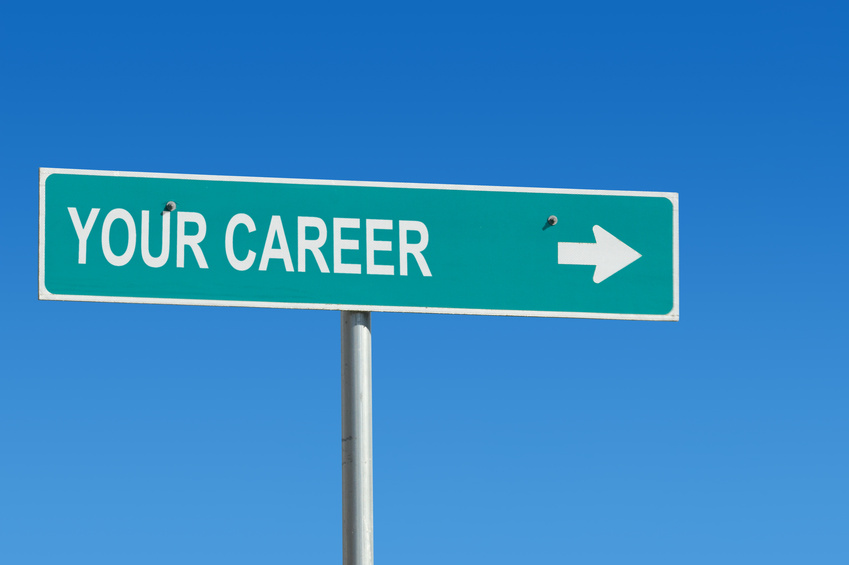 What is a Resume?
What is the purpose of a Resume?
What information is included in a Resume?
[Speaker Notes: Click through these questions and discuss as a group.]
Purpose:
The purpose of a resume is to provide a summary of your skills, abilities and accomplishments. It is a quick advertisement of who you are.
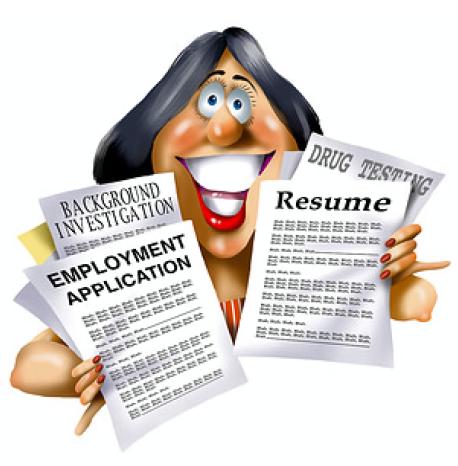 Resumes Include:
Your name, address, phone number  and email address
Summary-we will explain this more in depth in a few slides
Job history and job responsibilities- we will discuss this more tomorrow
Education
Other information
[Speaker Notes: Other information includes any time spent in the military, success in sports or clubs (if related to the job), any hobbies related to the job and any volunteer work]
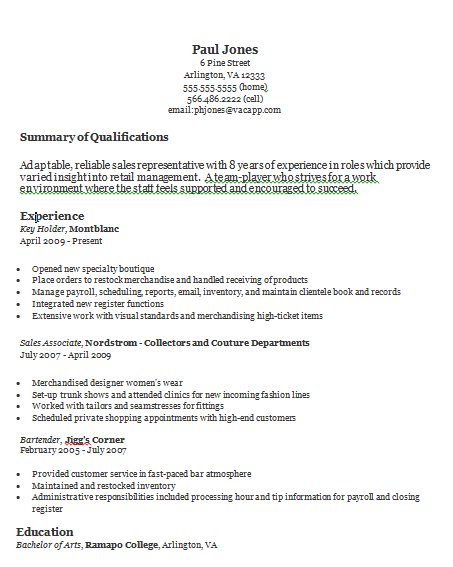 Example Resume
Rules:
No more than one page
Try to fill up that page and avoid white space
Utilize formatting tools to help organize and emphasize 
Be consistant with formatting tools
Put most relevant skills and jobs as close to the top of the page as you can
What is the goal of a resume?
An interview!
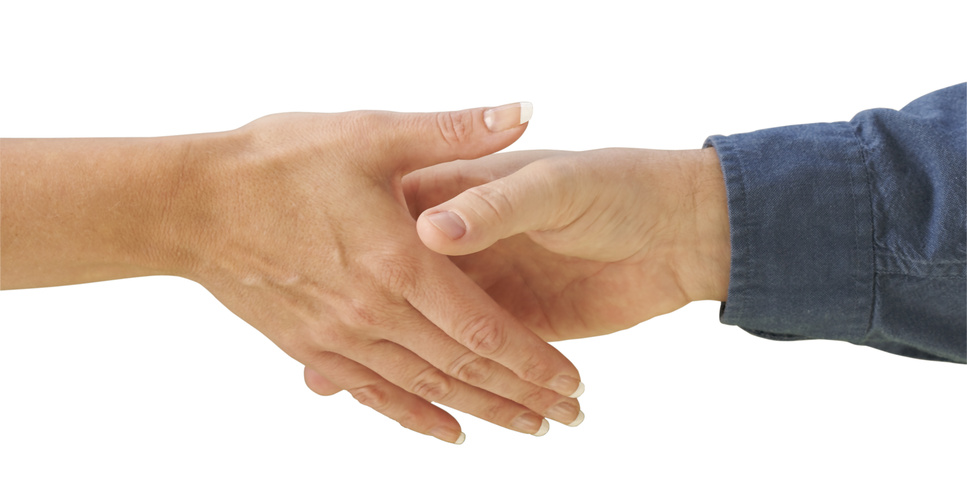 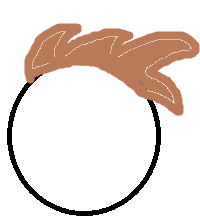 Body of a Resume
Who are you?
Name, Address,
Phone Number,
Email
f
Summary of Qualifications
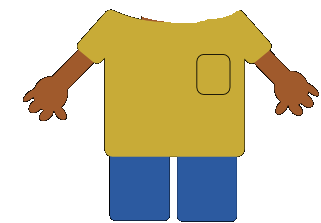 Previous Experience 
Former Positions 
Name of Company
Job Responsibilities
Hobbies, Clubs, etc.
Education
Today we will focus on the Employment History Section
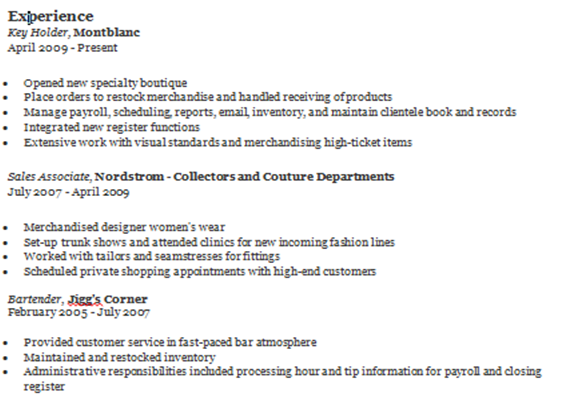 Previous Experience:
Pick most relevant 
List at least 3 jobs, if possible
Keep short and to the point
 Use action verbs
What are Job Responsibilities?
This will be our focus for the rest of the day, but first, we will review an example resume.